BENCHMARK IREVIEWMEDICAL TERMINOLOGY & MEDICAL ABBREVIATIONS
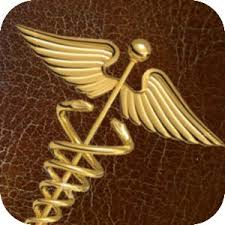 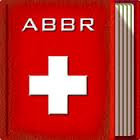 WORD PARTS
-Algia: pain, painful condition
dys- bad , difficult or painful
-ectomy: surgical removal, cutting out, excision
Hyper- excessive, increased
Hypo- deficient, decreased
-itis: Inflammation
-osis: abnormal condition, disease
Word Parts
-ostomy: surgically creating an opening
-plasty: development, growth, formation
rrhage/rrhagia: bleeding, abnormal excessive fluid discharge
-rrhaphy: surgical suturing
-rrhea: flow or discharge
-rrhexis: rupture
-sclerosis: abnormal hardening
Word Parts
-malacia: abnormal softening
-megaly: enlargement
-stenosis: abnormal narrowing
-gram: picture or record
-scopy: visual examination
-centesis: surgical removal of excess fluid
Words Parts
-al: pertaining to 
my/o: muscle
nat: birth
post: after
ab- away from
dys: bad, difficult
inter: between or among
sub: under, less, or below
Word Parts
ad: toward or in the direction of
intra: within or inside
super/supra: above or excessive
Macro- large
Micro- small
Word Roots/Combining Forms
Cyan/o: Blue
Erythr/o: Red
Leuk/o: White
Poli/o: Gray
Word Roots in Health & Disease
aden/o: gland
adip/o: fat
anter/o: before, front
caud/o: lower part of body, tail
cyt/o: cell
endo: in, within, inside
exo: out of, outside, away from
Word Parts in Health & Disease
hist/o: tissue
-ologist: specialist
-ology: the science or study of 
path/o: disease, suffering, feeling, emotion
-plasia: development, growth, formation
poster/o: behind toward back
-stasis: control, maintenance of a constant level
Skeletal System Medical Terms
ankyl/o: crooked, bent, stiff
arthr/o: joint
chrondr/o: cartilage 
cost/o: ribs
crani/o: skull
-desis: surgical fixation of a bone or joint 
kyph/o: bent, hump
lord/o: curve, swayback bent
-pedia: pertaining to the foot
Skeletal System Medical Terms
-lysis: break down, separation, setting free, destruction or loosening
myel/o: spinal cord or bone marrow
oss/e, oss/i, ost/o, oste/o: bones
scoli/o: curved, bent
spondyl/o: vertebrae
synovi/o/ synov/o: synovial fluid or membrane
-um: ending
Muscular System Medical Terms
bi- twice, double
-cele: hernia, tumor, swelling	
dys: bad, difficult or painful	
fasci/o: fascia, fibrous band	
fibr/o: fiber	
-ia: abnormal condition
-ic: pertaining to
Muscular System Medical Terms
kines/o/kinesi/o: movement	
my/o: muscle
-plegia: paralysis, stroke
tax/o: coordination, order
ten/o, tend/o, tendin/o: tendon
ton/o: tension, tone, stretching	
tri- three
Circulatory System Medical Terms
angi/o: blood or lymph vessel
aort/o: aorta
arteri/o: artery
ather/o: plaque, fatty substance
brady/o: slow
cardi/o: heart 
-crasia: a mixture of blending
-emia: blood, blood condition
Circulatory System Medical Terms
hem/o, hemat/o: blood, relating to blood
phleb/o: vein
tachy- fast
thromb/o: clot
ven/o: vein
Immune System Medical Terms
anti- against	
carcin/o: cancerous
immun/o: immune, protection, safe
lymph/o: lymph, lymphatic tissue	
lymphaden/o: lymph gland
lymphangi/o: lymph vessel
neo/o, ne/o: new, strange	
-oma: tumor, neoplasm
phag/o: eat, swallow
Immune System Medical Terms
phag/o: eat, swallow
-plasm: formative material of cells
sarc/o: flesh, connective tissue	
splen/o: spleen
-tic: pertaining to
tox/o: poison, poisonous
Respiratory System Medical Terms
bronch/o, bronchi/o: bronchial tube, bronchus	
laryng/o: larynx, throat
ox/i, ox/o, ox/y: oxygen
pharyng/o: throat, pharynx	
phon/o: sound, voice
pleur/o: pleura, side of body
-pnea: breathing
pneum/o, pneumon/o, pneu- lung, air
Respiratory System Medical Terms
pulm/o, pulmon/o: lungs
somn/o: sleep
spir/o: to breathe
tachy- fast
thorac/o, -thorax:
trache/o: trachea, windpipe
Digestive System Medical Terms
an/o: anus
chol/e: bile, gall
cholescyst/o: gallbladder
col/o, colon/o: colon, large intestine
-emesis: vomiting 	
enter/o: small intestine
esphag/o: esophagus 
gastr/o: stomach, belly
Digestive System Medical Terms
hepat/o: liver
-lithiasis: presence of stones
-pepsia: digest, digestion
-phagia: speak or speech
proct/o: anus, rectum
rect/o: rectum, straight
sigmoid/o: sigmoid colon
or/o, stomat/o:  mouth
pancreat/o: pancreas
Urinary System Medical Terms
-cele: hernia, tumor, swelling
cyst/o: urinary bladder, cyst, sac of fluid
dia- through, between, apart, complete
-ectasis: stretching dilation, enlargement
glomerul/o: glomerulus	
lith/o: stone, calculus
nephphr/o: kidney
Urinary System Medical Terms
-pexy: surgical fixation
pyel/o: renal pelvis, bowl of kidney	
-tripsy: to crush
ur/o: urine, urinary tract
ureter/o: ureter	
urethr/o: urethra 
-uria: urine, urination
prostat/o: prostate
Nervous System Medical Terms
caus/o: burn, burning
concuss/o: shaken together, violently aggitated
contus/o: bruise
encephal/o: brain
-esthesia: sensation, feeling
esthet/o: feeling, nervous sensation, sense of perception
-graphy: process of producing a picture or record
klept/o: to steal
Nervous System Medical Terms
-mania: obsessive occupation
mening/o: meninges
myel/o: spinal cord
neur/i, neur/o: nerves
-phobia: abnormal fear
psych/o: mind
-tropic: having an affinity for
Special Senses Medical Terms
blephar/o: eyelid	
-cusis: hearing
irid/o: iris, colored part of the eye
kerat/o: horny, hard, cornea
myring/o: tympanic membrane, ear drum
opthalm/o: eye, vision
-opia: vision condition
Special Sense Medical Terms
opt/o: eye, vision
ot/o: ear, hearing
phak/o: lens of eye
presby/o: old age
retin/o: retina, net
scler/o: sclera, white of the eye, hard
trop/o: turn, change
tymapn/o: tympanic membrane, ear drum
Integumentary System Medical Terms
bi/o: life
derm/o, dermat/o: skin
hidr/o: sweat
hirsut/o: hairy, rough
kerat/o: horny, hard
lip/o: fat
melan/o: black, dark
Integumentary System Medical Terms
myc/o: fungus
onych/o: fingernail or toenail
pedicul/o: louse, lice
rhytid/o: wrinkle
seb/o: sebum
urtic/o: rash, hives
xer/o: dry
Endocrine System Medical Terms
acr/o: extermities (hands & feet)
adren/o: adrenal glands
crin/o: secrete
-dipsia: thrist
glyc/o: glucose, sugar
gonad/o: sex glands, gonad
-ism: condition, state of
Endocrine System Medical Terms
pancreat/o: pancreas
parathyroid/o: parathyroid glands
pineal/o: pineal gland
pituitar/o: pituitary gland
poly- many
somat/o: body
thym/o: thymus gland, soul
thyr/o, thyroid/o: thyroid gland
Reproductive System Medical Terms
cervic/o: cervix
colp/o: vagina
-gravida: pregnant
gynec/o: woman, female
hyster/o: uterus
mast/o: breast 
men/o: menses, menstruation, 
nulli- none
Reproductive System Medical Terms
ov/o: egg, ovum
ovari/o, oophor/o: ovary
-para: to give birth 
-pexy: surgical fixation
salping/o: fallopian tube
test/i, test/o: testis, testicle
vagin/o: vagina
Medical Abbreviations
BP- Blood pressure
DM- diabetes mellitus
CHF- congestive heart failure
CNS- central nervous system
CC- chief complaint
DNR- do not resuscitate
DVT- deep vein thrombosis
FBS- fasting blood sugar
f/u- follow up
GTT- glucose tolerance test
Medical Abbreviations
NKDA- no known drug allergies
hx- history
NPO: nothing by mouth
ROM: range of motion
sx: symptoms
SOB: shortness of breath
UA: urinalysis
URI: upper respiratory infection
OD- right eye & OS- left eye
OU- Both eyes
Medical Abbreviations
EKG/ECG- electrocardiogram
COPD- chronic obstructive pulmonary disease
IUD- intra uterine device
a.c.- before meals
bid- twice a day
tid- three times a day
qid- four times a day
sig- directions
qns- quantity not sufficent
Medical Abbreviations
D & C- dilation & curettage
PKU- phenylketonuria
KUB- kidneys, ureters, bladder
po- by  mouth
q- every
p.c.- after meals
prn- as needed
EEG- electroencephalogram
I & D- incision & drainage
Medical Abbreviations
Rx- take thou
TPR- temperature, pulse, respirations
ROS- review of systems
hs- at bedtime, hour of sleep
ROM- range of motion
qod- every other day
LMP- last menstrual period
ad lib- as desired